Planar Graphs & Euler’s Formula
Exercise 8.2
Isomorphic Graphs
Graphs with same number of vertices + edges & the same number of connections between vertices
If vertices labelled same way, matrix representation will be the same
May look different & be labelled differently
Eg. Moving D results in an isomorphic graph
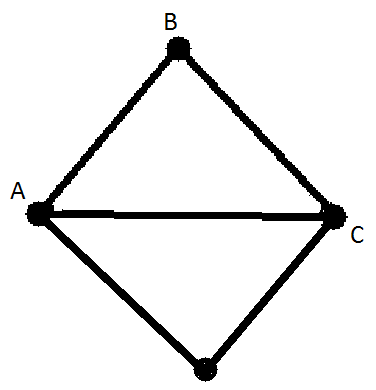 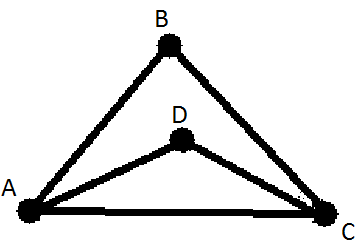 Move a vertex to create an isomorphic graph (connection do not change)
Which Graphs are Isomorphic to each other?
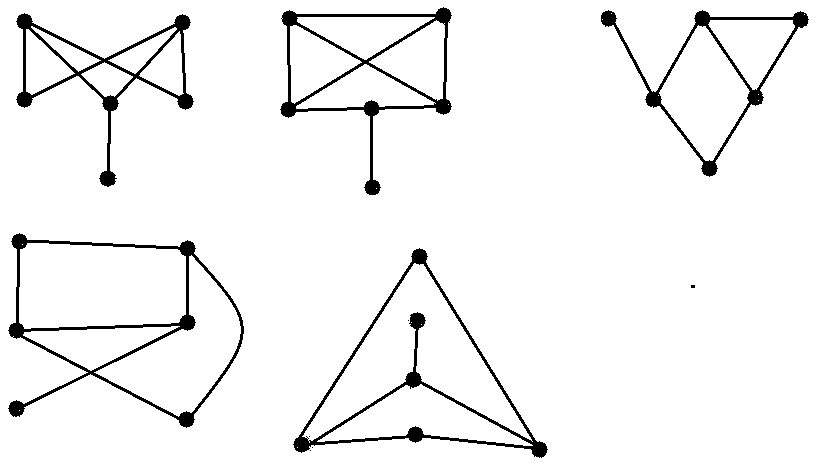 Step 1
Count Vertices & Edges
NB: B has too many edges and no match
Step 2:
Check the Degree of Vertex





Still cant tell, try step 3…
Step 3:
Check Connections

Graph C has a vertex of degree 1 connected to a vertex of degree 3 (same as other graphs). Then this is connected to vertex with a degree of 3 and another with degree of 2 (other graphs are connected to vertices of degree 3)
Therefore, A, D & E are isomorphic
Planar Graphs
No Edges can cross at any time
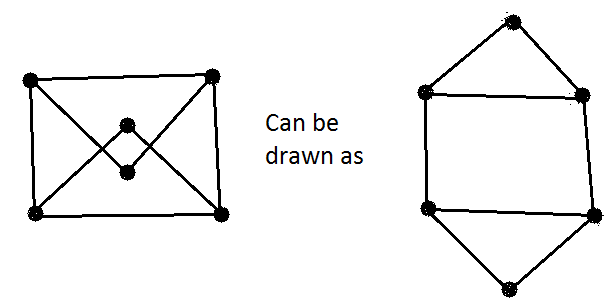 Faces or Regions
An area bound by edges (including the outer region)
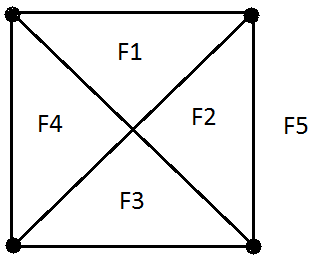 Euler’s Formula
Euler’s (pronounces Oil-er) formula is true for all planar graphs
v + f – e = 2
Where:
v = no. of vertices
f = no. of faces (regions)
e = no. of edges
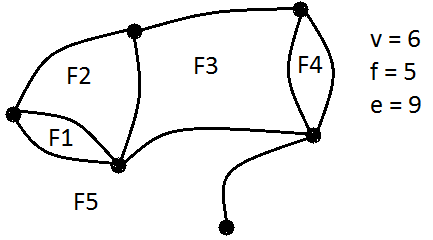 Eulerian & Hamiltonian Paths & Circuits
Exercise 8.3
Paths and Circuits
Paths
A route from one vertex to another vertex along edges in the graph

Circuits/cycle/closed path
A path that starts and finishes on the same vertex
Eulerian Paths
Eulerian Path
Uses every edge once and only once, but does not finish at the starting vertex

An Eulerian Path exists if:
The graph is connected 
All vertices are of even degree except for 2

Start at a vertex of odd degree and finish at the other vertex of odd degree
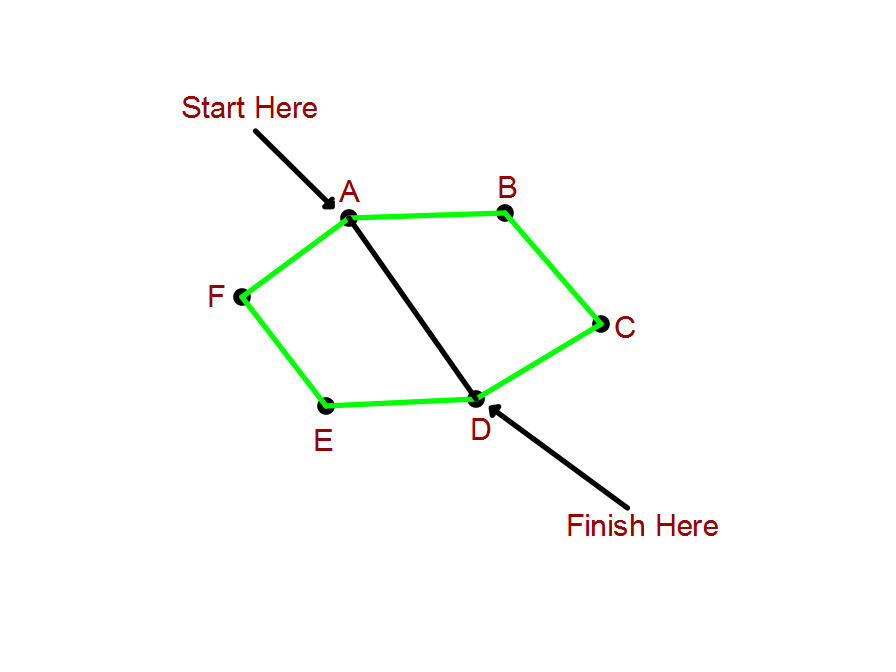 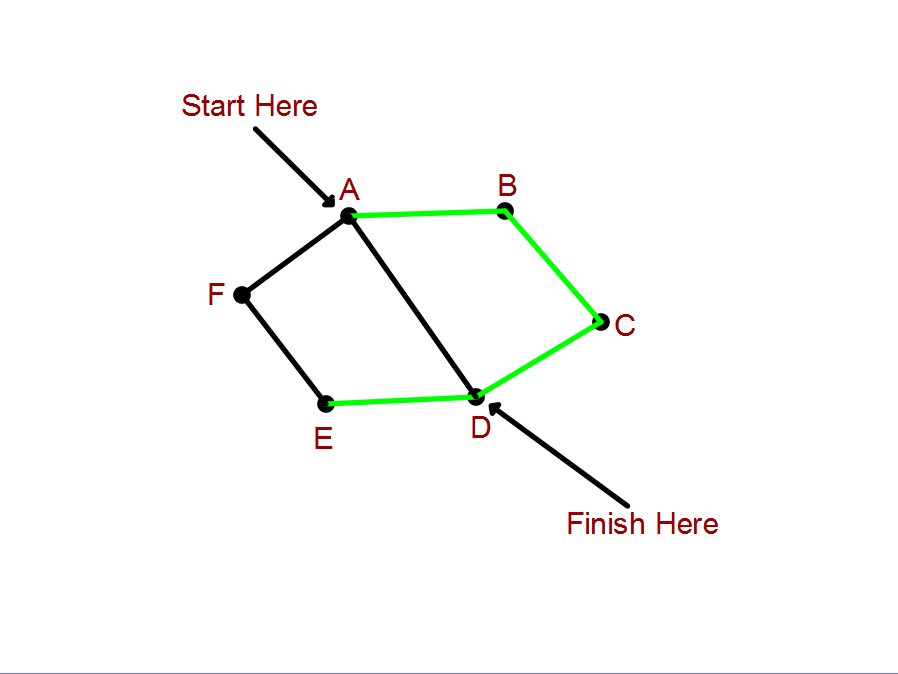 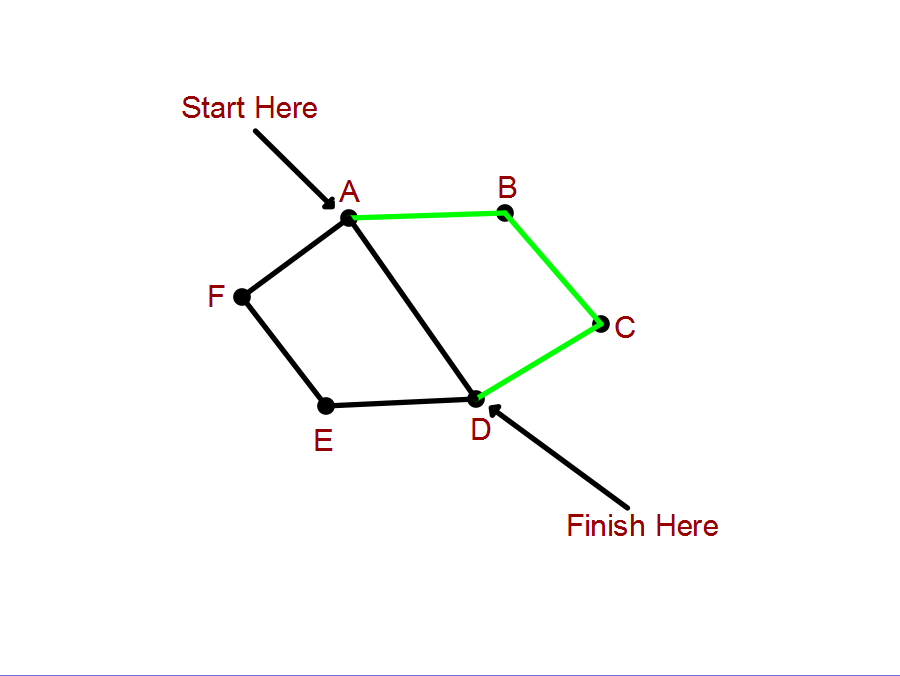 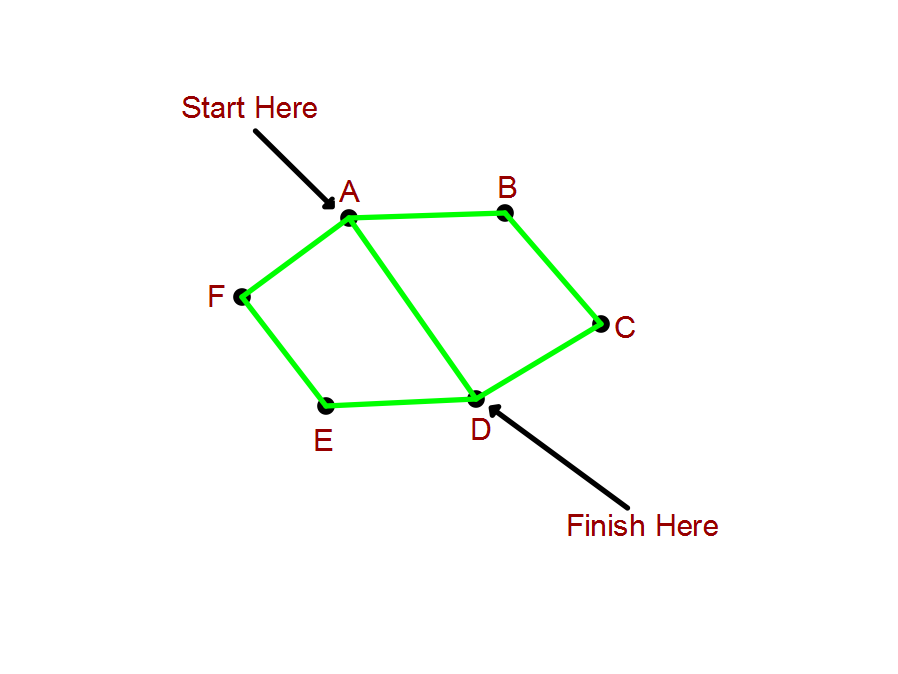 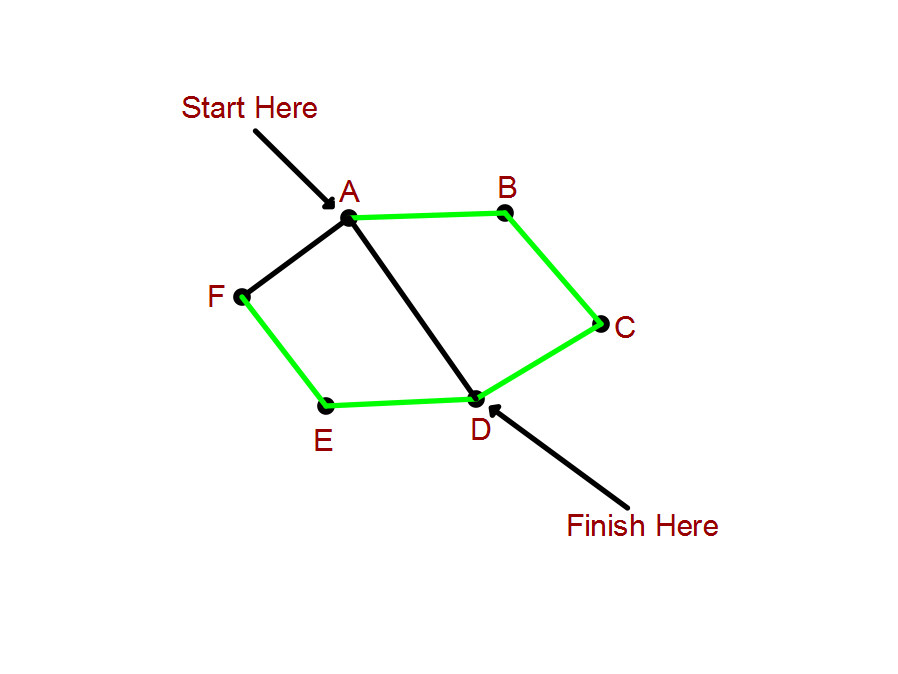 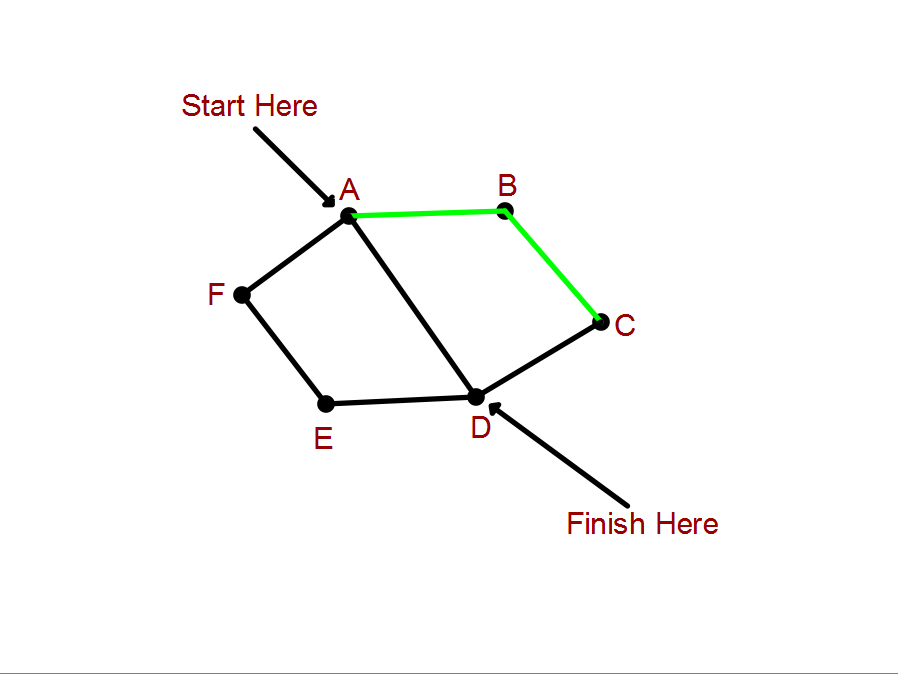 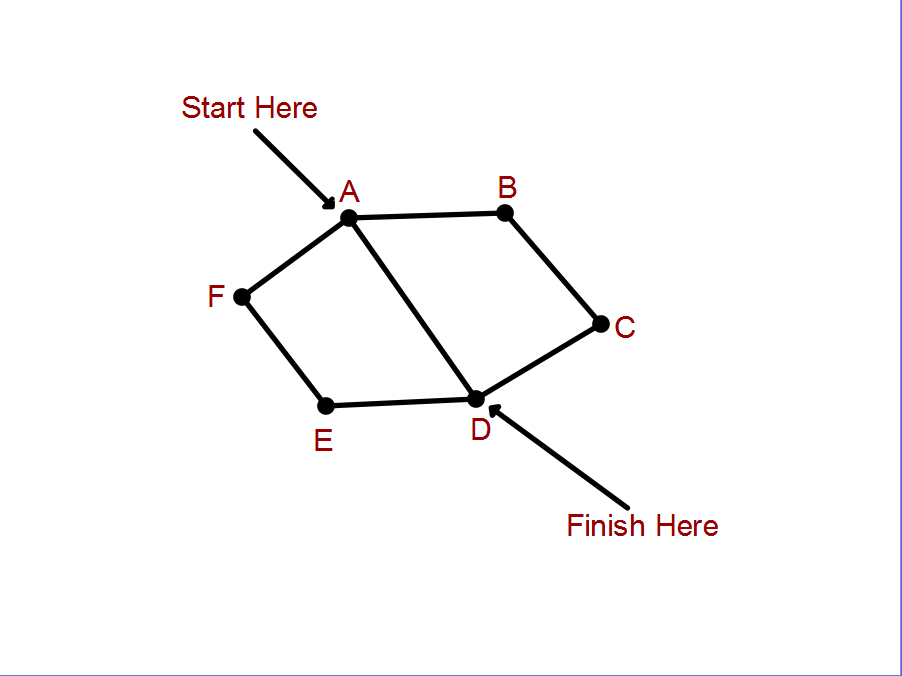 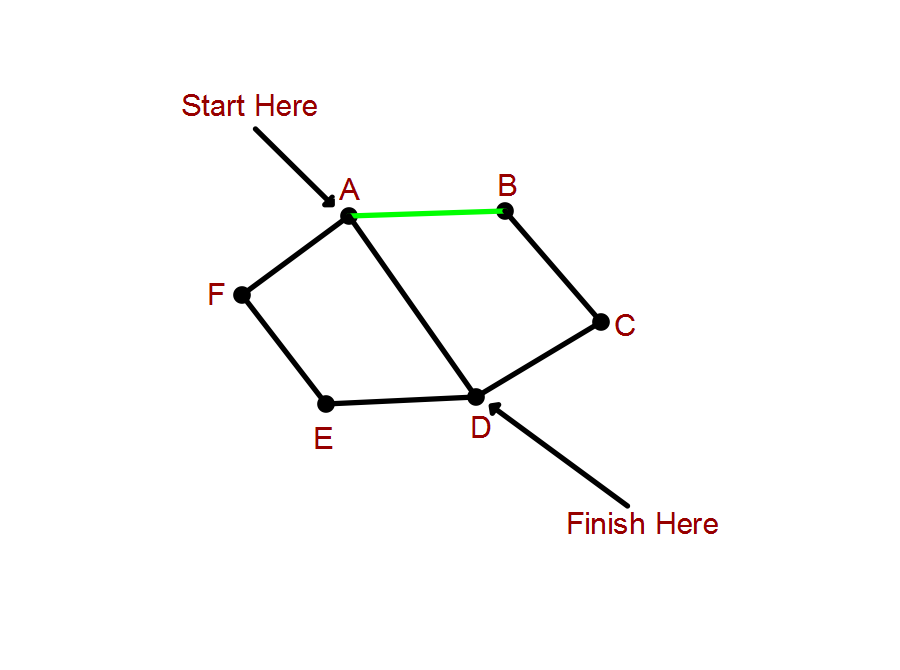 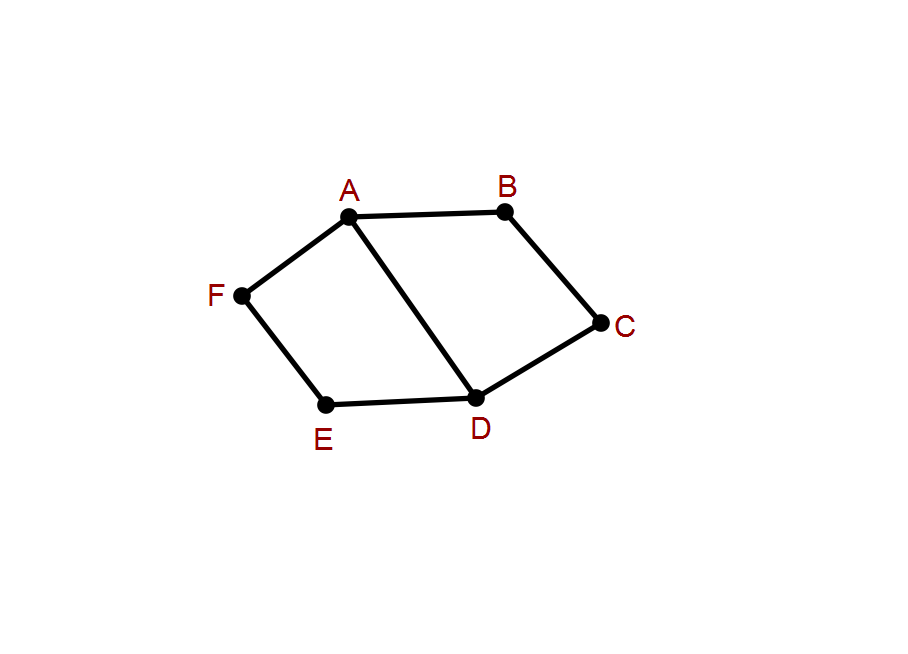 Eulerian Path = A B C D E F A D
(use vertex names to describe path)
Eulerian Circuit or Cycle
Path uses every edges exactly once and returns to its starting point
If all vertices are of even degree, an Eulerian Circuit exists
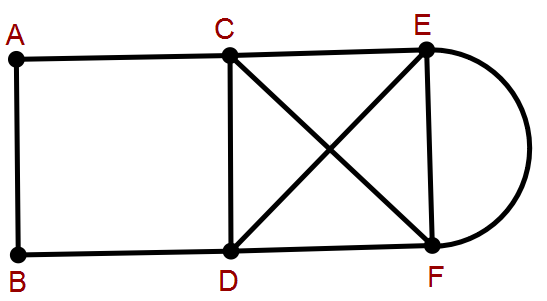 Eulerian Circuit
D C A B D F E C F E D
Hamiltonian Paths
Passes through every vertex exactly once but DOES NOT return to its starting vertex

Hamiltonian Cycles/Circuits 
Pass through every vertex and ends back at the starting vertex
N.B. Hamiltonian circuits do NOT have to use every edge
e.g. Hamiltonian Cycle
Use trial and error to find
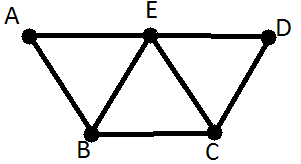 Hamiltonian Cycle
A  B  C  D  E  A
Weighted Graphs
Numbers are allocated to each edge
Numbers (weights) may represent
Time
Distance
Frequency etc
e.g. Find the shortest path between A & D
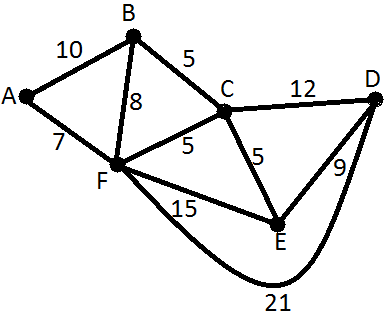 Shortest Path = A  F  C  D
Find the shortest Hamiltonian Cycle
Identify various Hamiltonian cycles and calculate each weighting
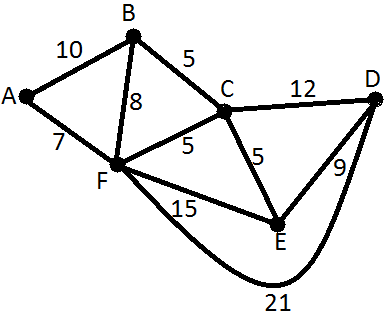 Shortest Hamiltonian Cycle 
A  B  C  D  E  F  A
10 + 5 + 12 + 9 + 15 + 7 = 58
Minimum Spanning Trees
Exercise 8.4
Trees
A connected graph with no cycles
Contains the minimum number of edges to make it connected
Trees have (n-1) edges, where n = no. of vertices
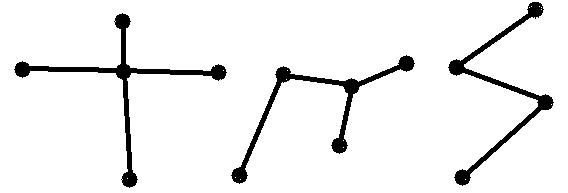 Is it a tree?
Spanning Trees
Every graph has at least one sub graph that reaches every vertex & is a tree
To find:
Remove edges from original graph as long as the graph remains connected
OR
 Start with vertices & join with edges, making sure no cycles form
Find the spanning tree
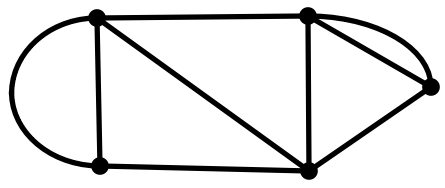 Method 2 (adding edges)
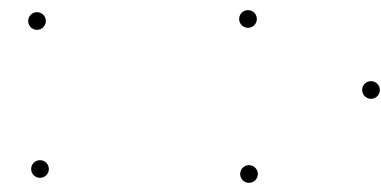 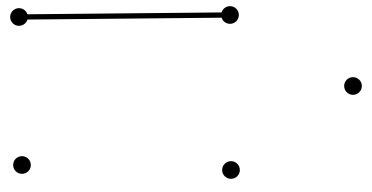 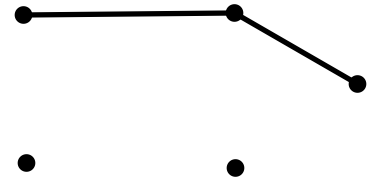 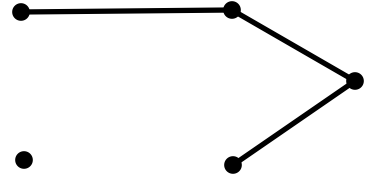 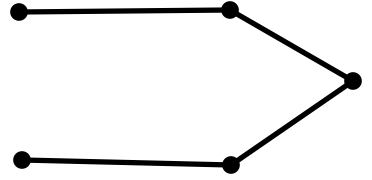 Find the spanning tree
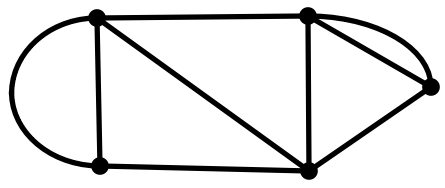 Method 1 (take edges away)
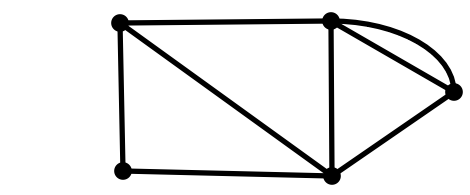 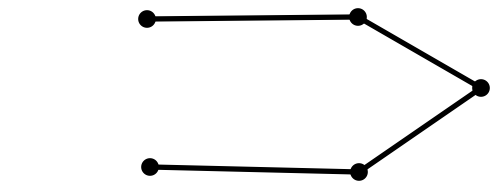 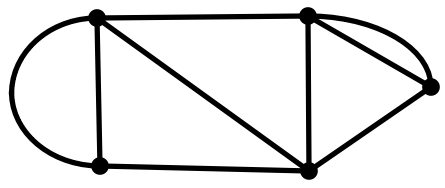 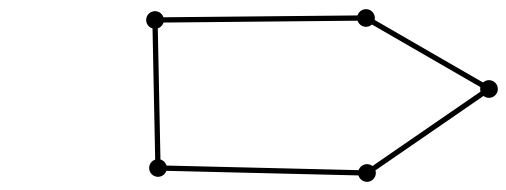 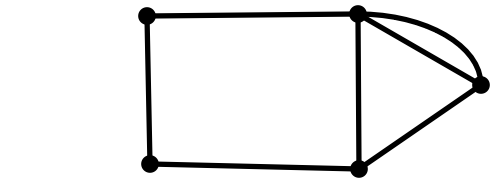 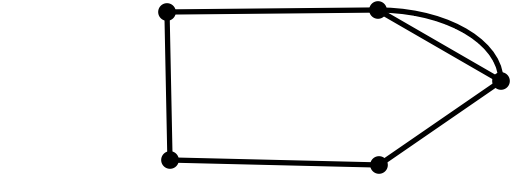 Minimum Spanning Trees
Add to smallest total possible on weighted networks

Follow Pim’s Algorithm
Prim’s Algorithm
Step 1: Begin at any vertex

Step 2: Select edge with smallest weighting

Step 3: Look at edges coming from vertices selected so far. Select edge with lowest weighting. If cycle is created go to next smallest.

Step 4: Repeat until all vertices have been selected
Directed Graphs & Network Flows
Exercise 8.5
Directed Graph
Each edge has only one direction (shown by arrow)
See if all vertices are reachable
Start at a point and follow a path. If you reach a dead end, go back and try a different path
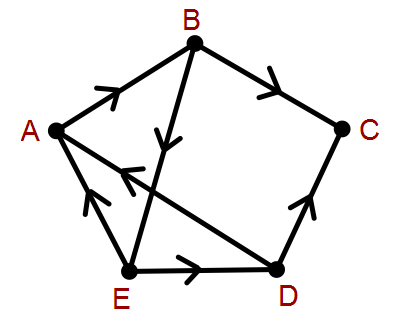 A  B  C  Dead End

A  B  E  D  C  All connected
Matrix Representation (M)
Rows represent starting vertices for the edges (From)
Columns show the vertices at which the edge ends (To)
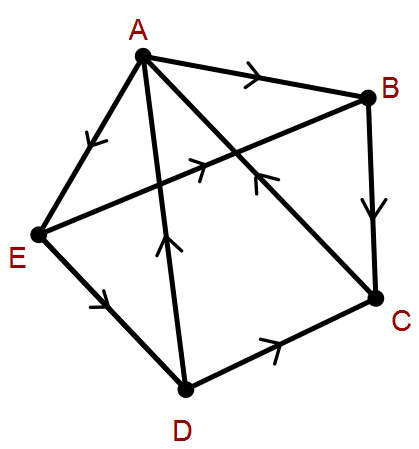 M =
To
From
Degree of Vertex
In Degree  No. of edges coming into a vertex (add column)
Out Degree  No. of edges coming out of a vertex (add row)
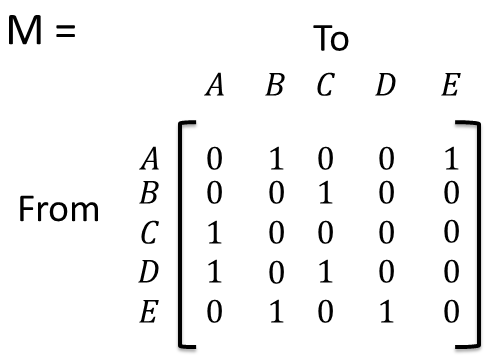 Reachability
M = number of paths possible between two vertices using one edge (a direct path)

Can use adjacency matrix to find no. of paths b/w 2 vertices using two, three etc edges

M2 = no. of paths between two vertices using 2 edges

Therefore Mn  can be used to find the paths between 2 vertices using n edges.
Adjacency Matrix
M2 =
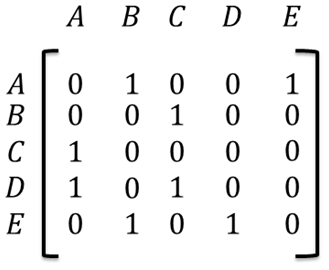 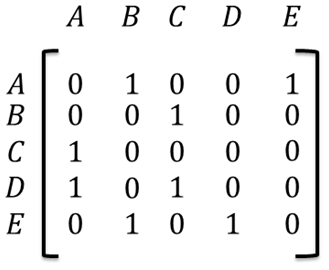 X
=
Now it shows one path possible from A to C using 2 edges where originally there was no path using only one edge.
Calculator
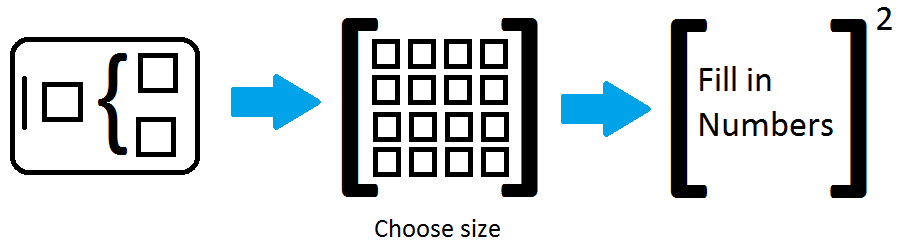 Dominance
To show when one group is dominant over another
Which teams dominate the Blues?

Saints & Freo

Which teams are dominated by the Saints?

Blues, Freo and Demones
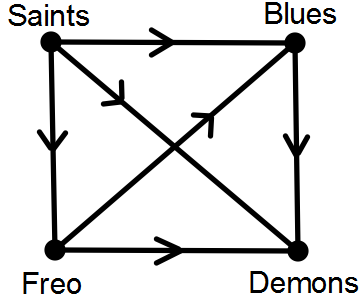 Draw an adjacency matrix
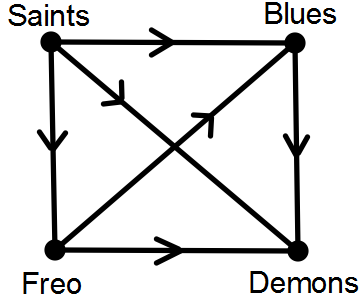 M =
To
From
Complete the Dominance Matrix
Step 1: Fill in leading diagonal with 0’s

Step 2: Remaining spaces:
Fill in opposite to reflection of leading diagonal. i.e. if there is a 0, put a 1 in the reflected space
2 Step Dominance
Same as reachability of one vertex to another, through two edges. Represented by matrix M2

Shows dominance over a team by being dominant of a team who has dominated this team already. 
E.g. Freo dominant over the Blues who are dominant of Melbourne, therefore Freo dominant over Melbourne also.

See example in text book (pg. 419)
Dominance Value
Dominance value of an individual player of an individual player us found by finding:
D = M1 + M2 & then calculating the sum of each row of D.

See example in text book (pg. 419)
Network Flows
The weightings represent the maximum capacity of each edge.

Usually expected to find the max flow from start (source) to finish (sink)
Maximum Flow
Can be determined by looking for the smallest capacity of a path.



Maximum flow is 300. (Can’t force more through than the minimum allows you)
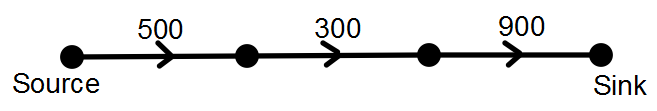 Cut Set
Make a cut through the network to find the maximum flow.
Cuts remove (cut off) paths from source to sink
The capacity of a cut is the sum of the edges cut
Cut Set: Find Maximum Flow
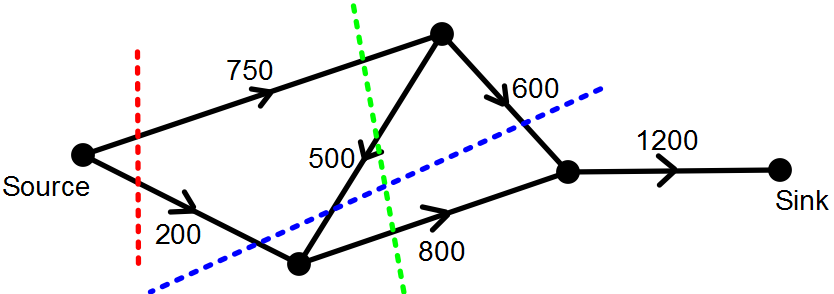 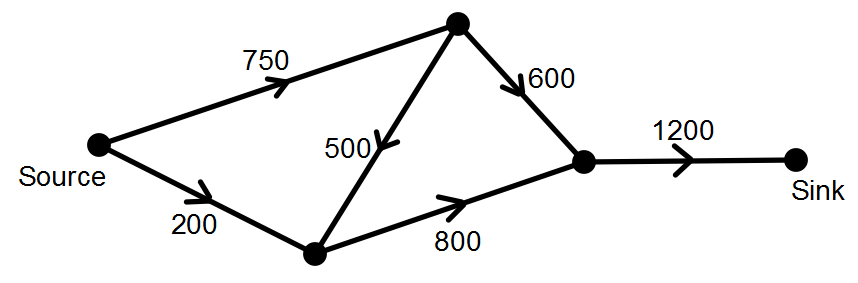 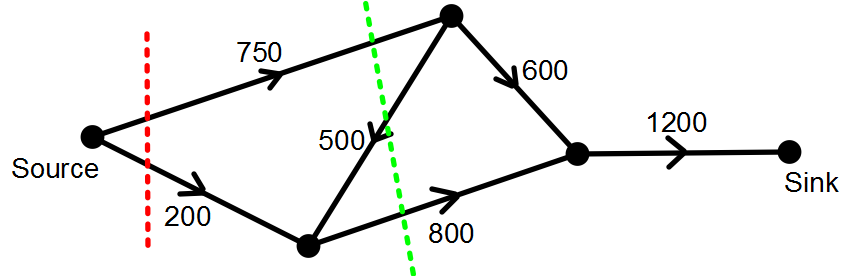 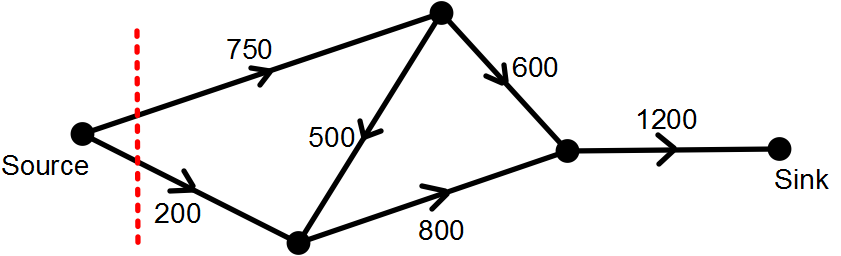 Cut 1 Capacity = 200 + 750 = 950
Cut 2 Capacity = 750 + 800 = 1550 (500 already cut off due to 750 being cut)
Cut 3 Capacity = 600 + 500 + 200 = 1300
Maximum Flow = Minimum Capacity Cut 

For previous example  is 950
Project Networks
Exercise 8.6
Project Networks
Represent Real life applications
Edges represent activities & vertices represent events. 
Each event is the completion or beginning of one or more activities
Dependency Lists
Some activities must be completed before another  can start, i.e. some edges must occur before others
Dependency lists display all prerequisite activities. 
See cake Recipe in text book (pg. 429)
Creating a Dependency List
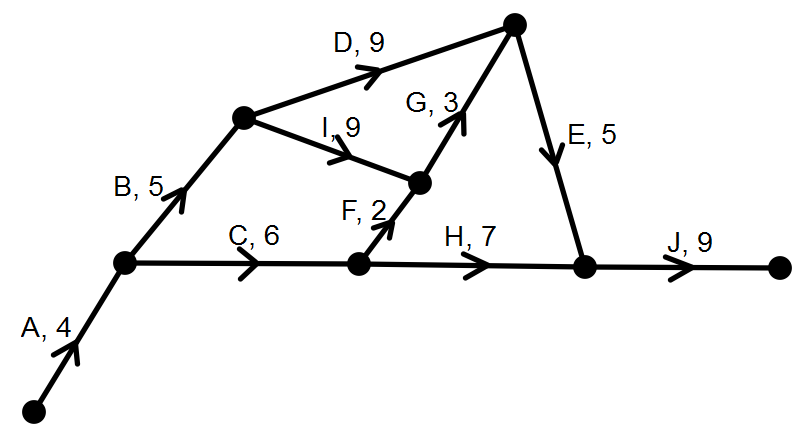 Dependency List from previous slide
Given a Dependency List
Network from Dependency List
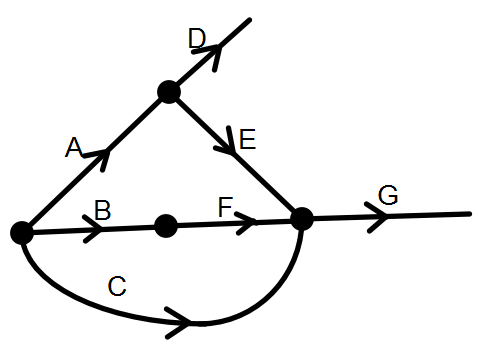 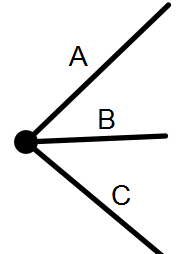 But hold on, we have a problem now!

G and H both connect to E and F, but H does not connect to C

We can redraw using a “Dummy Edge” to connect E & F to G without connecting C to H
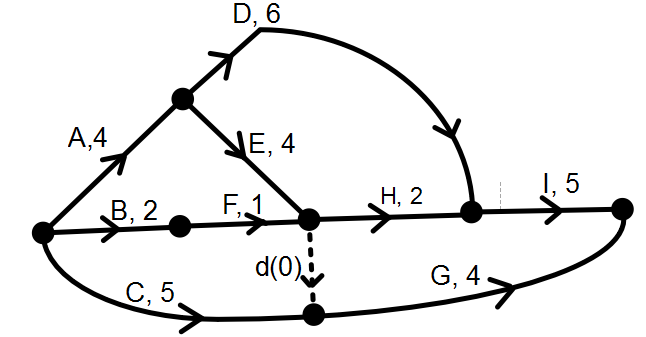 Dummy Edge (d) joins E & F with G, without joining C to H.
Join G & I so we have one finishing point
Critical Path Analysis
Exercise 8.7
Critical Path Analysis
Organising activities so that they are completed most efficiently

When weighted edges represent time, trying to find the shortest time to complete a project & organise starting times for all interrelated activities

Shortest time = path with highest weighting
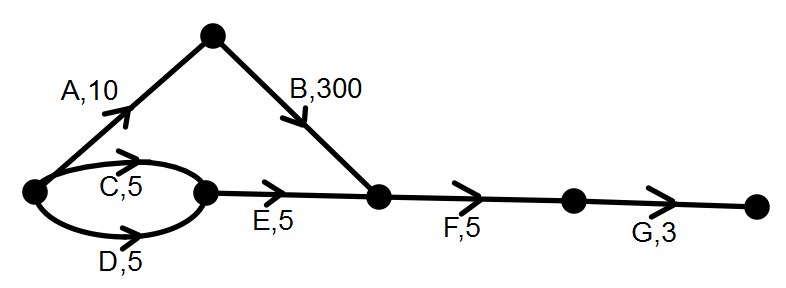 Critical Paths
Paths with greatest weighting is called the critical path

Activities on it are called critical activities
Scheduling; Forward & Backward Scanning
Trying to find the earliest time we can start each activity and the latest possible finishing time for each activity so that the finishing time is not affected.
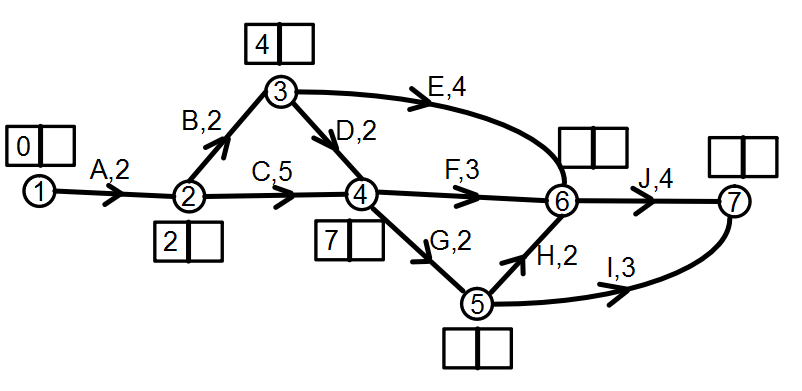 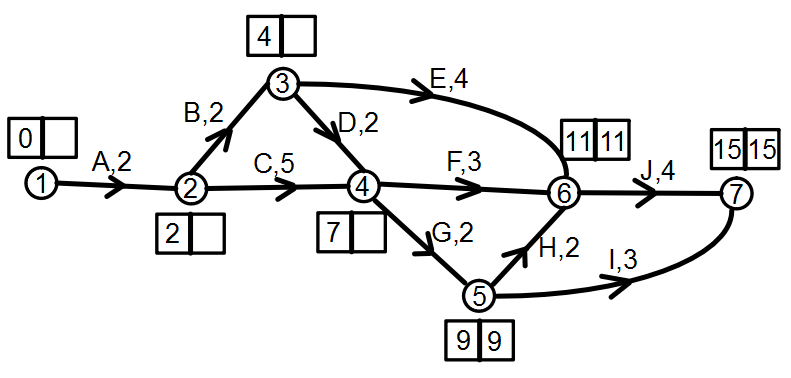 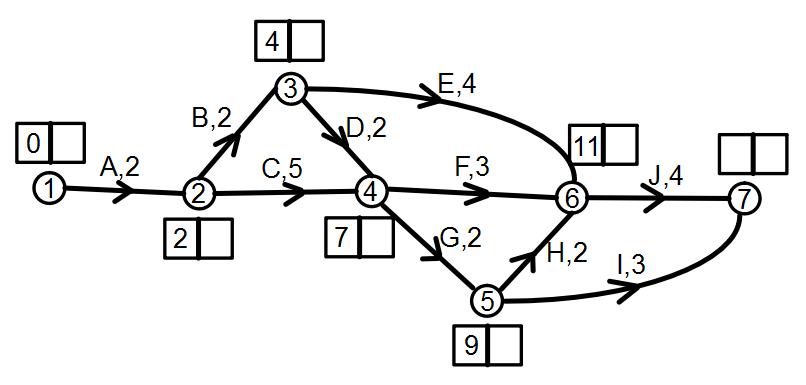 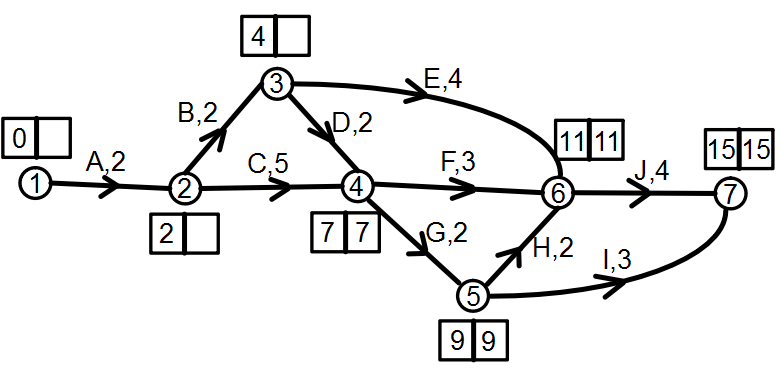 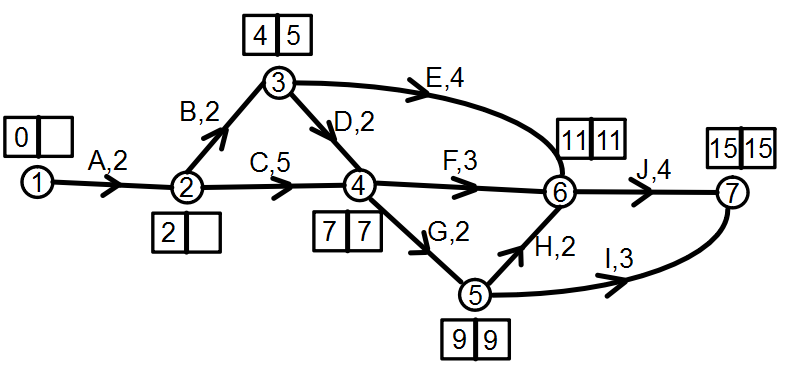 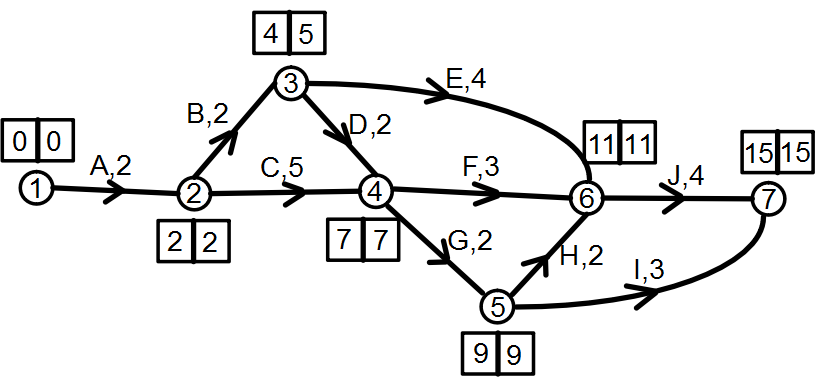 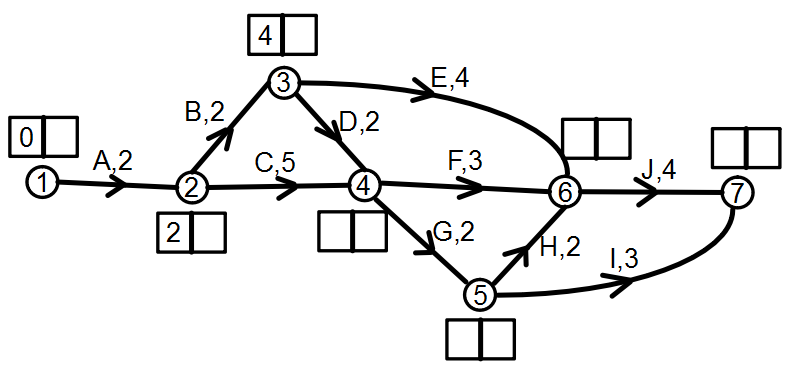 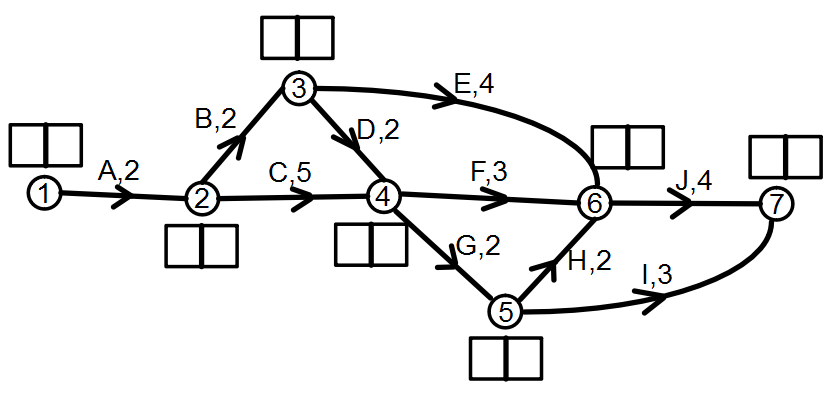 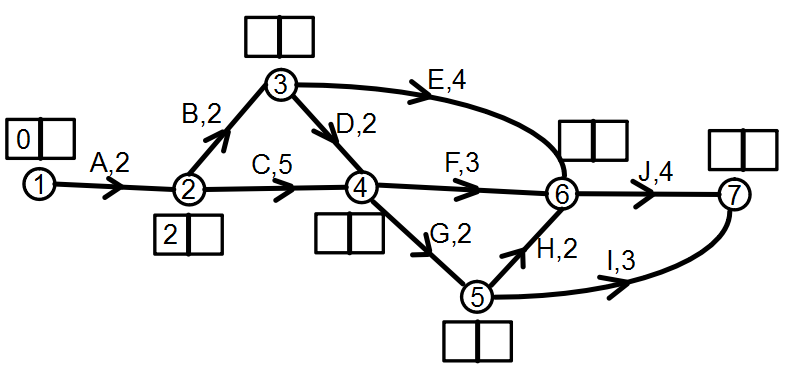 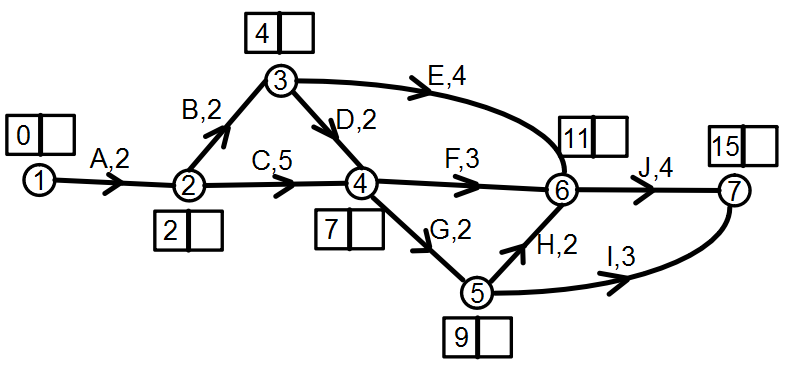 Boxes
1st Box = Earliest Start Time
Work forward to find highest weighted path & hence the earliest possible starting time on next activity

2nd Box = Latest Possible Finishing Time 
Work backwards to find latest possible finishing time of previous activity. If more than one edge goes to a vertex, the lower, put the lower number in
Float (or Slack)
Used to check critical path 
Slack or Float time = latest start time – earliest start time
Latest start time = latest finish time – duration of activity
Float/Slack
Latest start time = 20 – 2 = 18
Float = 18 – 15 = 3

Therefore the activity
can start up to 3 minutes
after the earliest start 
time without delaying
the completion of the 
project
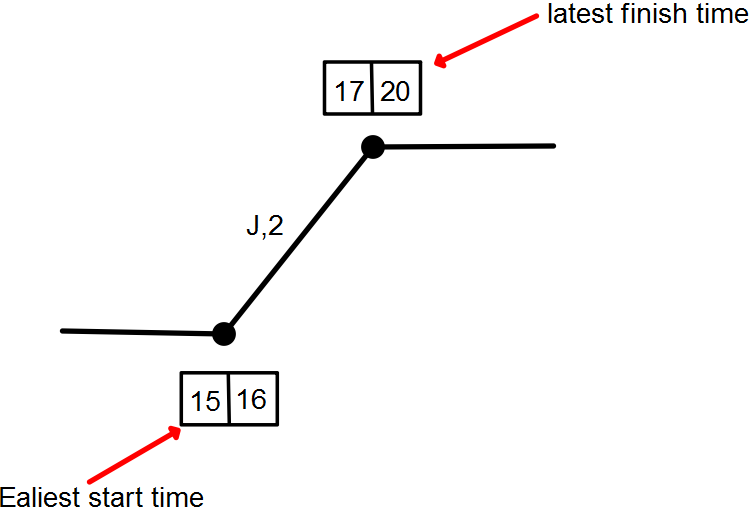 Critical Path & Float
If float = 0, then edge on critical path
	(or if 1st and 2nd box the same)
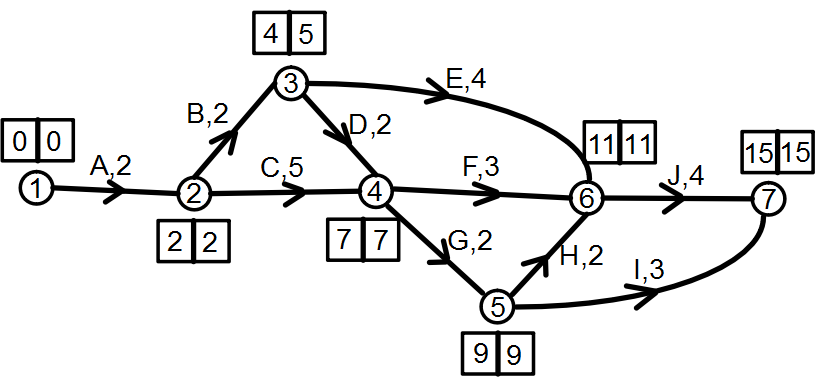 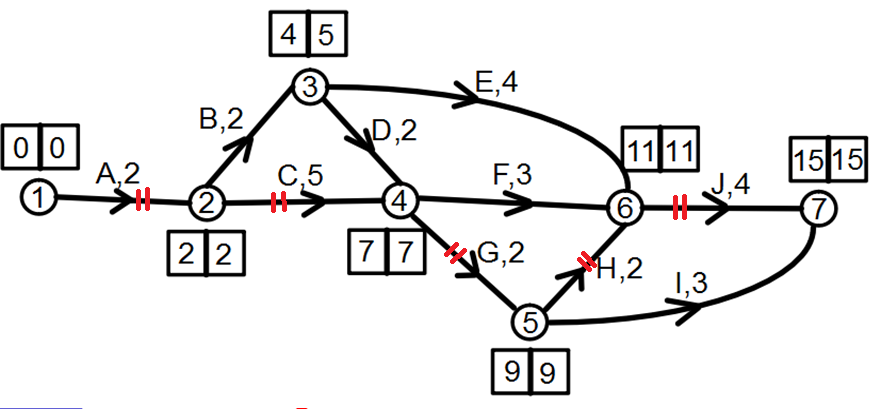 Crashing
There may be ways to shorten the critical path

E.g. adding more workers to speed up activities. 
This may cost more or less depending on bonuses & money saved by finishing early.
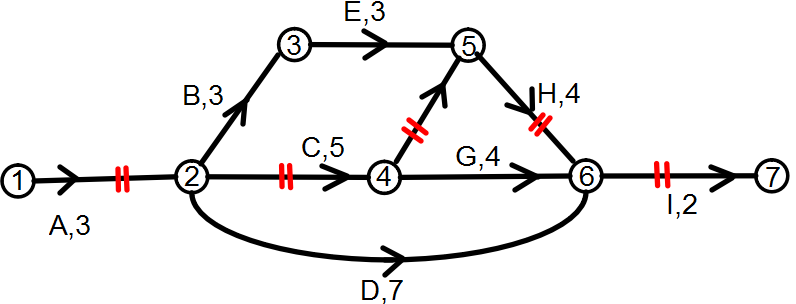 a)
Shows activities that can be reduced in duration and the cost associated.
What is the shortest time the project can be completed now?
G is not on critical path  no effect
Reduce C and F by two days each? Is it worth shortening by 4 days?
Reduce by 3 days as B & E take 5 days in total anyway. Reducing C & F by 4 days is means you need to wait a day and money is wasted.
b)
The company receives a $300 bonus for each day it finishes early. Complete the table below and describe the option that saves the most.
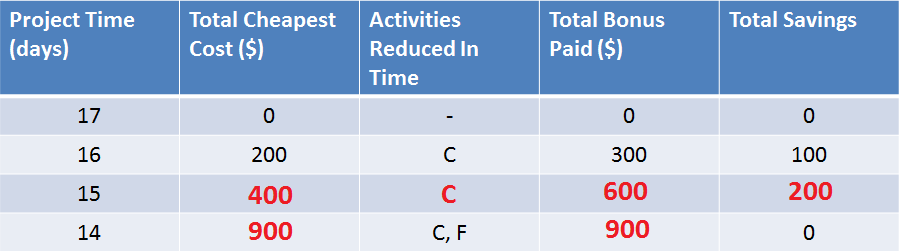 Reducing the project to 15 Days saves $200. This involves reducing C by 2 Days
Bipartite Graphs
Exercise 8.8
Bipartite Graphs
Involves two sets with each edge going from a vertex in one set to a vertex in the other set

No edges connect vertices in the same set

Useful for allocation tasks
Who shops where?
Alex likes shopping at Rebel & JB HiFi
Brooke likes shopping at Harvey Norman, JB HiFi & Big W
Crystal likes shopping at JB HiFi only
Daniel likes shopping at all four shops
Set A (People)
Set B (Shops)
Alex
Brooke
Crystal
Daniel
Rebel
JB HiFi
Harvey Normal
Big W
Set A                         Set B
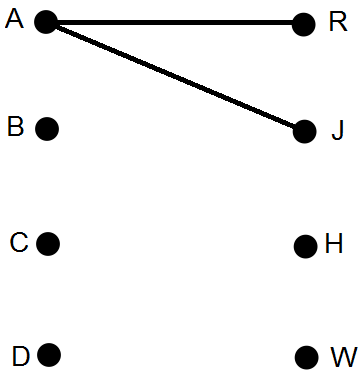 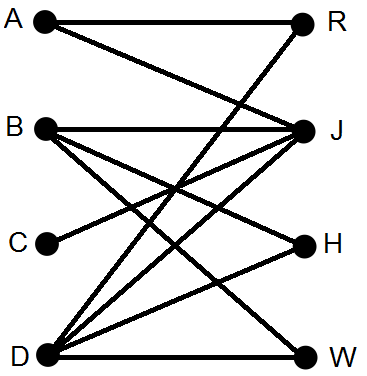 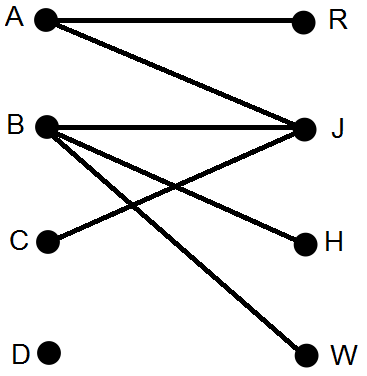 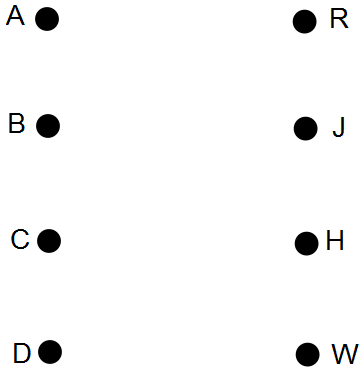 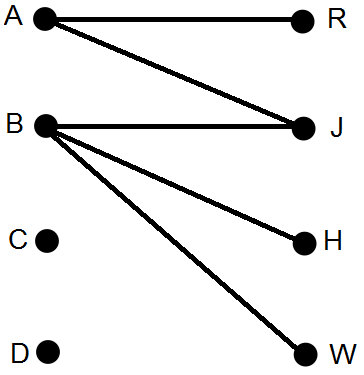 The Hungarian Algorithm
See Page 442 and 443 of text book for steps.